EFOP-3.6.1-16-2016-00022Debrecen Venture Catapult Program
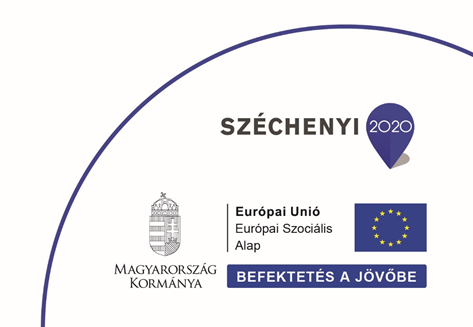 1